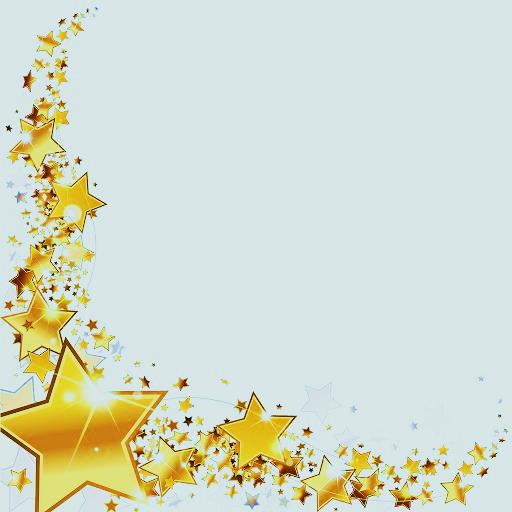 Звездный путь
Учебно-тренировочные
оздоровительные сборы
по фигурному катанию
г. МОСКВА
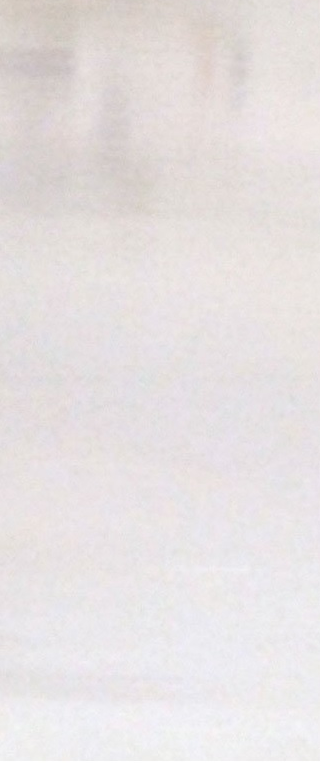 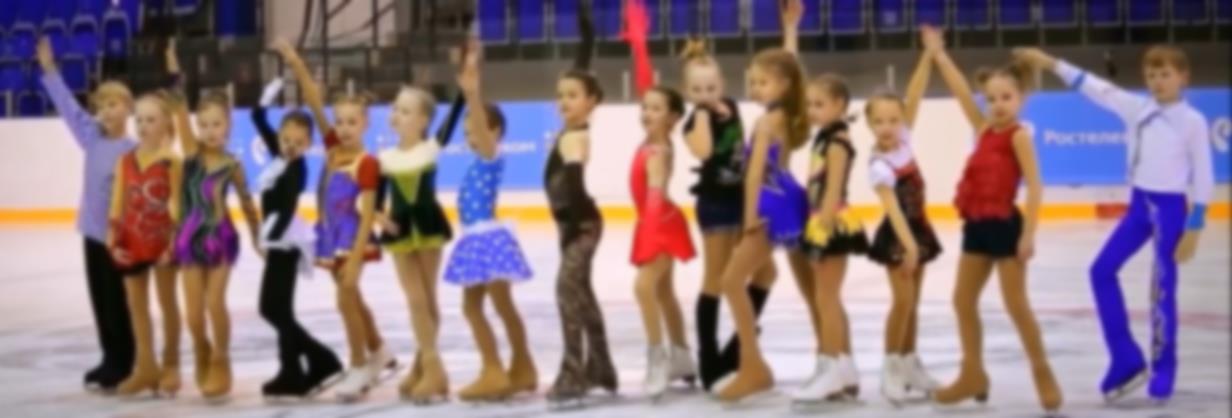 Занятие физической культурой является достижением XX века. Путь к профессиональному спорту  у юных фигуристов начинается с 4 лет, поэтому наши сборы для тех кто стремиться к спортивным вершинам . Наш девиз:

      « Кто если не ты, когда если не сейчас».

      В столице нашей родины культурном историческом центре  г. Москве подобные  сборы  не проводились. Мы предлагаем маленьким спортсменам  москвичам и гостям столицы совместить интенсивные тренировки познакомиться  с историческими  местами  города. Это украсит время каникул и позволит усовершенствовать и отточить их профессиональное мастерство.
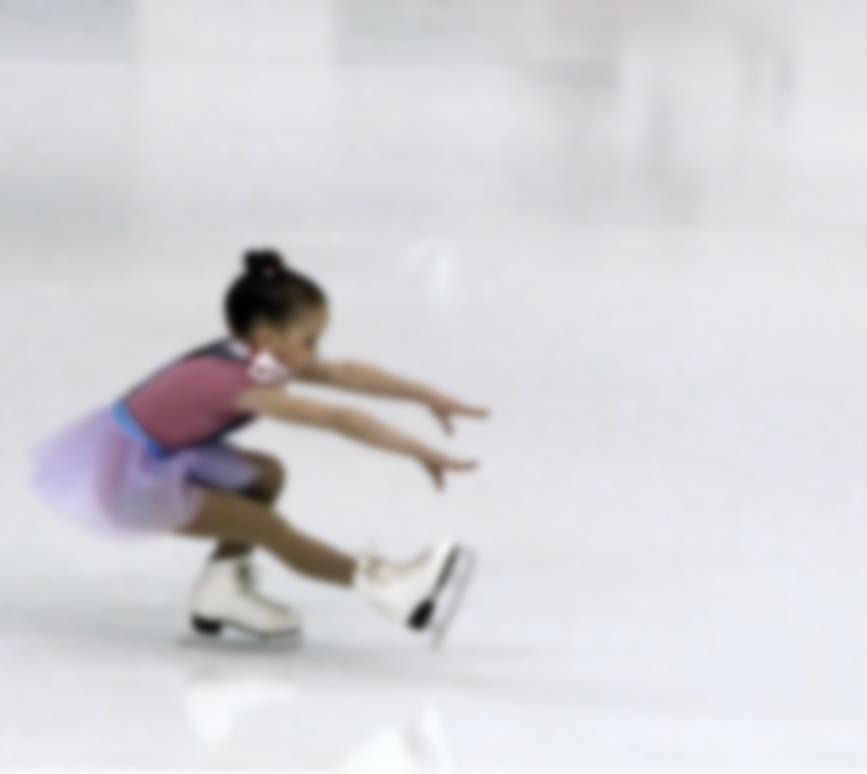 НОВЫЙ  ФОРМАТ  СБОРОВ
Максимально ориентирован на детей от  5 до 8 лет с разными потребностями, с возможным  пребыванием с 8-00 до 19-00
Команда профессионалов  в комплексном подходе к учебно-тренировочному процессу позволят максимально раскрыться каждому начинающему спортсмену.
ТРИ РАЗНЫХ АКЦЕНТА
Три  уровня спортивной подготовки
I   уровень  -  2-3 год обучения,
II  уровень  - 3 юношеский разряд, 
III уровень – 2,1 юношеский разряд.
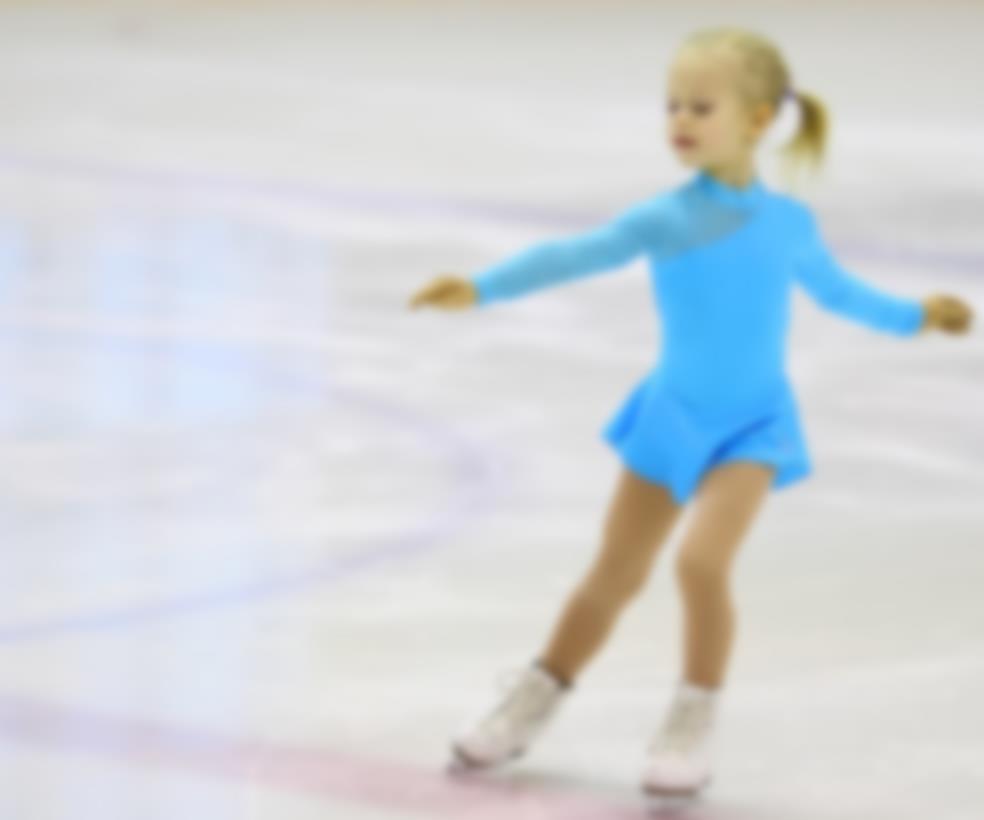 СРОКИ ПРОВЕДЕНИЯ ЛЕТНИХ СБОРОВ
Первый заезд  с 25 июня 2017 по 07 июля 2017, 1 выходной день

Второй заезд с 17 июля 2017 по 29 июля 2017, 1 выходной  день
Третий заезд с 7 августа 2017 по 18 августа2017, 1 выходной день
МЕСТО ПРОВЕДЕНИЯ СБОРОВ
Г. Москва 
Новоостаповская улица, д. 5 с.2
Ледовая арена «МОРОЗОВО»
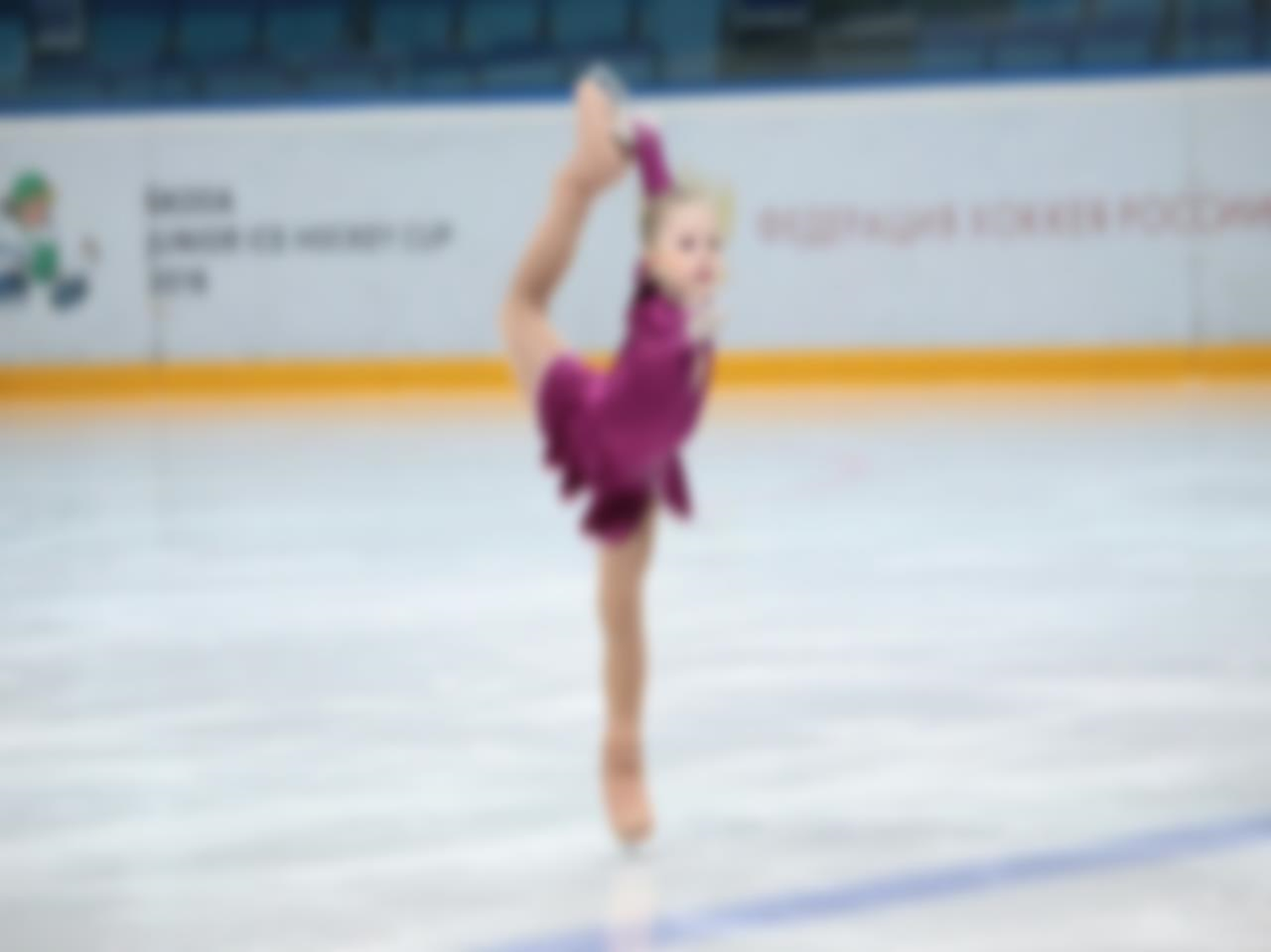 ЦЕЛИ И ЗАДАЧИ ПРОВЕДЕНИЯ СБОРОВ
Организовывать качественное проведение тренировочного процесса, способствующее выполнению программы спортивной подготовки, в том числе совершенствованию профессионального мастерства спортсменов.
Всестороннее гармоничное развитие личности, физических способностей, укрепление здоровья.
 Воспитание физических качеств: силы, выносливости, быстроты, ловкости, гибкости
Развивать творческие способности фигуристов, которые помогут воплощать на льду с помощью специальных движений, пластики и мимики идею и характер музыкального сопровождения соревновательных композиций.
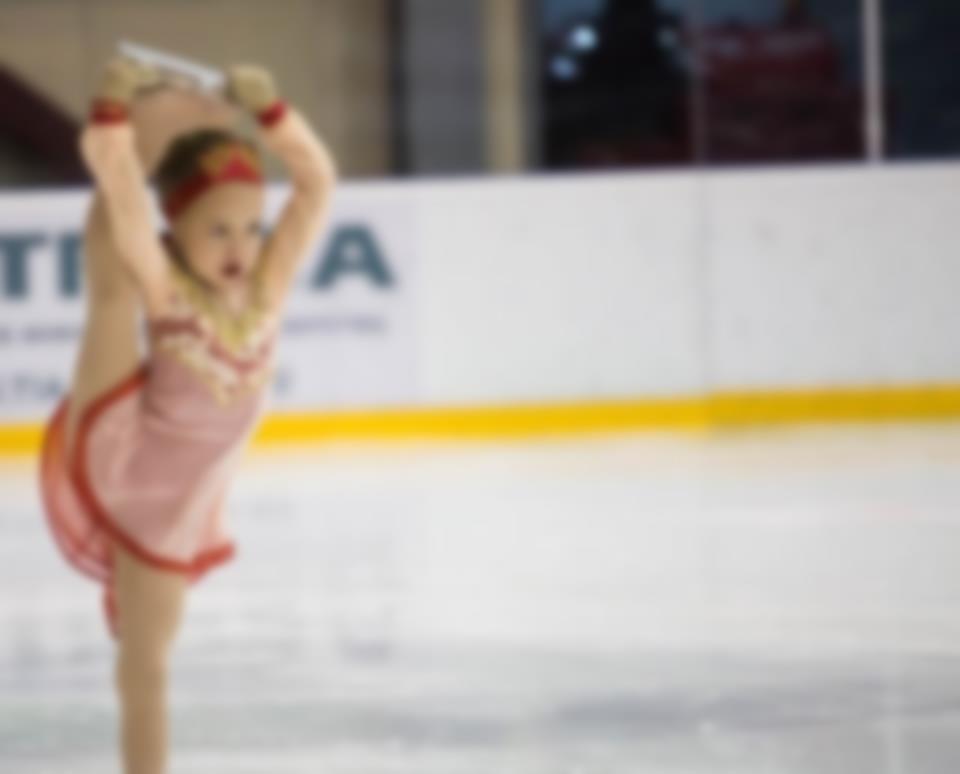 УЧЕБНО ТРЕНИРОВОЧНЫЙ ПРОЦЕСС
Общее количество часов ледовой подготовки - 30 часов; 
Общее количество часов СФП  - 10 часов;  
Общее количество часов по хореографии  - 10 часов; 
Общее количество часов джаз-класс  - 6 часов; 
 Общее количество теоретических занятий - 2 часа.  
Мастер классы по современным направлениям хореографии
Мастер классы по технике реберных прыжков и технике вращений с участием олимпийских чемпионов и чемпионов мира.
*Для младшей группы  тренировочное время будет скорректировано с учетом возрастных особенностей.
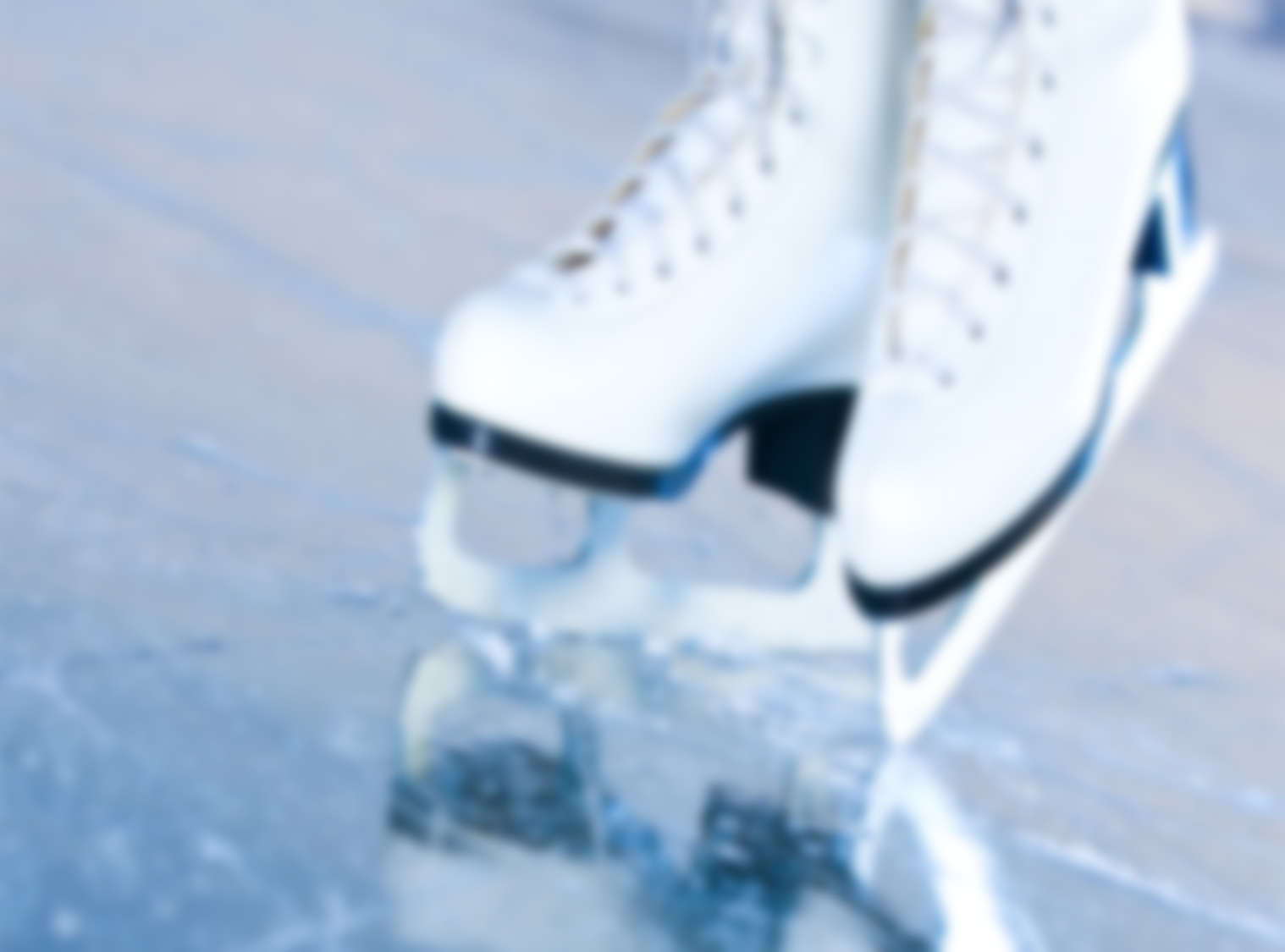 РАСПИСАНИЕ УЧЕБНО  ТРЕНИРОВОЧНОГО ПРОЦЕССА

8.30 – 12.00 – Тренировочный процесс

13.00 – 14.00 – Обед, организовывается для всех участников сборов

14.00 – 14.30 – Отдых, проходит в комфортабельном помещении под  присмотром воспитателей 

15.00 – 18.00 – Тренировочный процесс

19.00 - 20.00 – Дополнительные  занятия по желанию
 
 
Мастер классы посещаются по желанию по предварительной записи.
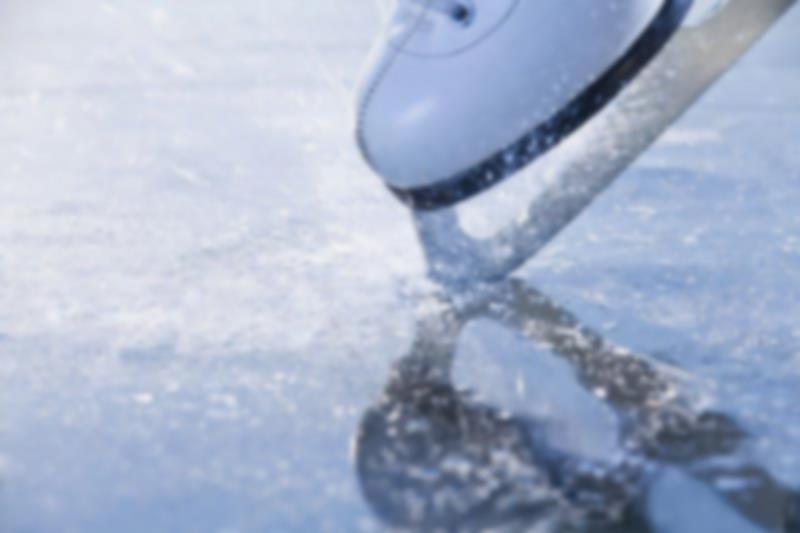 ОРГАНИЗАЦИЯ ДОСУГА СПОРТСМЕНОВ
Сертификат участника сборов  даст возможность посетить одно из знаковых мест на выбор:
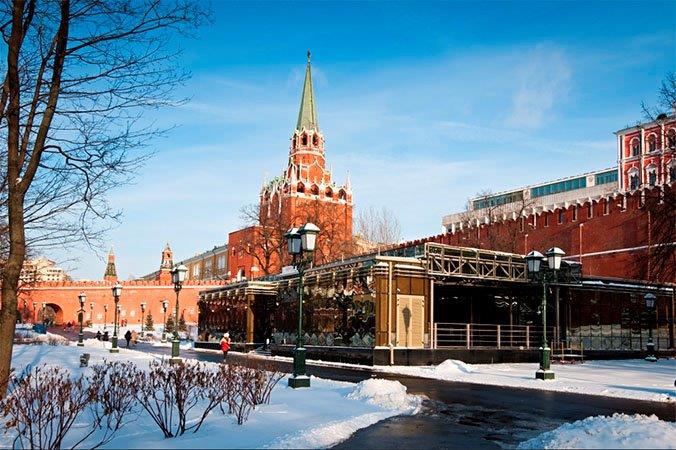 МУЗЕЙ МОСКОВСКОГО КРЕМЛЯ
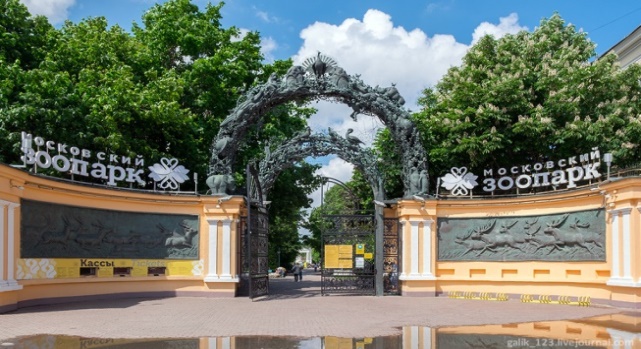 МОСКОВСКИЙ ЗООПАРК
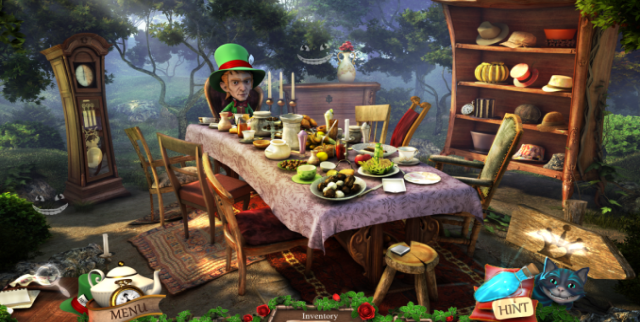 КВЕСТ «АЛИСА В СТРАНЕ ЧУДЕС»
Тренерско-преподавательский состав:  мастера спорта, действующие спортсмены с глубокими теоретическими знаниями и годами собственной практики и методики.

Ледовые мастер-классы по фигурному катанию проводят  Чемпионы мира, Мастера спорта международного класса.


Мастер класс по джазу проведут профессиональные танцоры, хореографы.
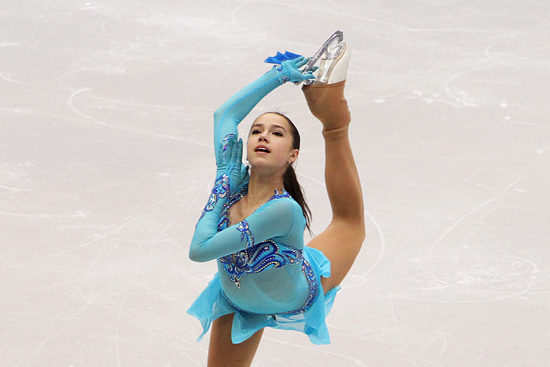 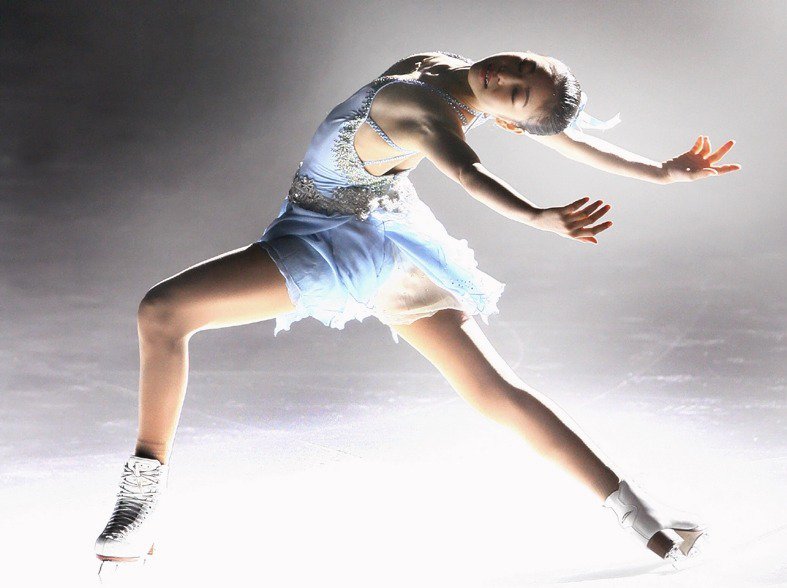 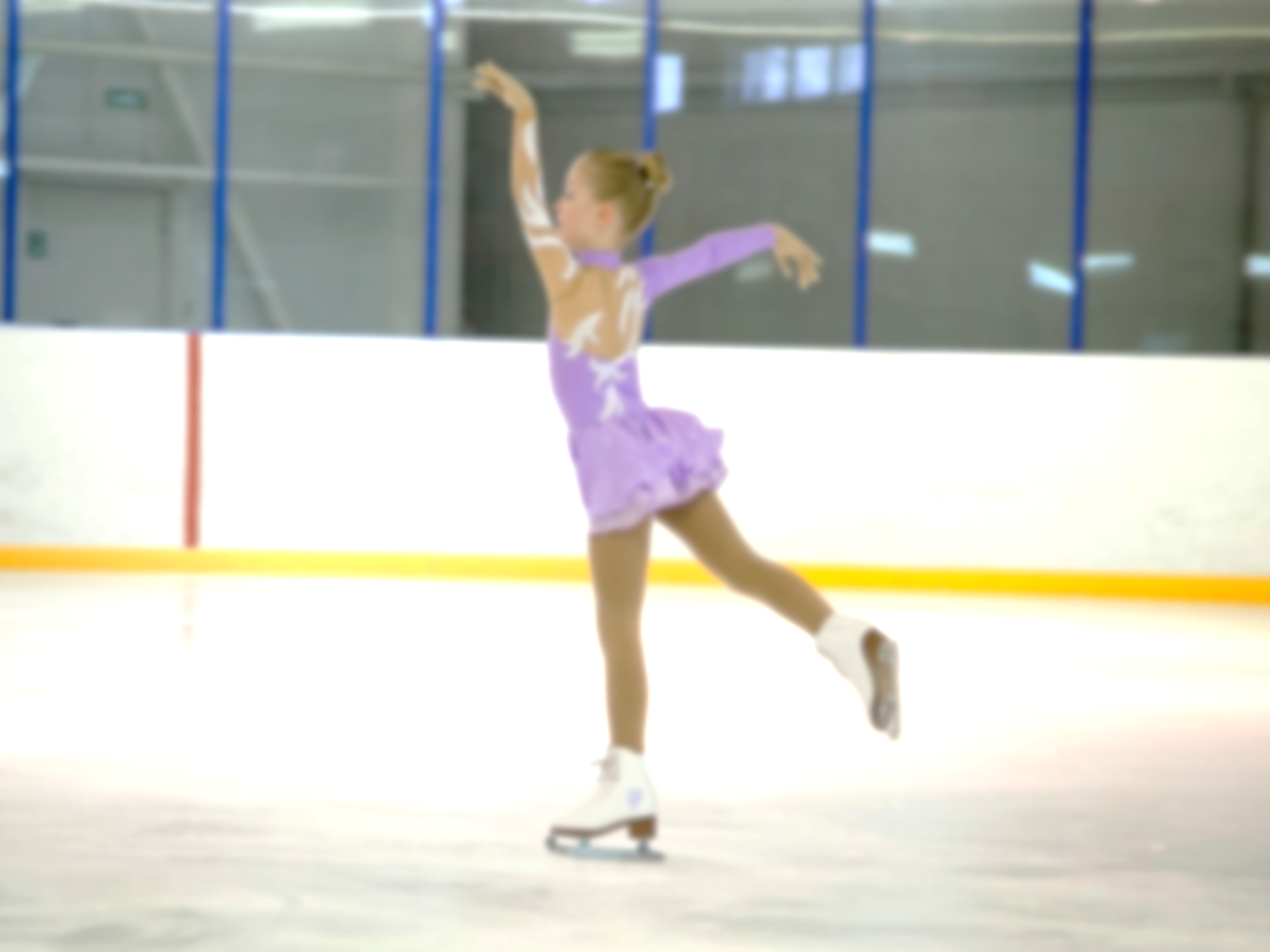 АЛГОРИТМ ЗАПИСИ НА СБОРЫ
Родители заполняют     заявку на участие  в сборах  в электронном виде
Специализированные порталы : www.sportvokrug.ru, www.tulup.ru
Социальные сети
https://vk.com/sbori_po_figurnomu_kataniyu
https://ok.ru/zvezdny.put
https://www.facebook.com/sborizvezdniiput
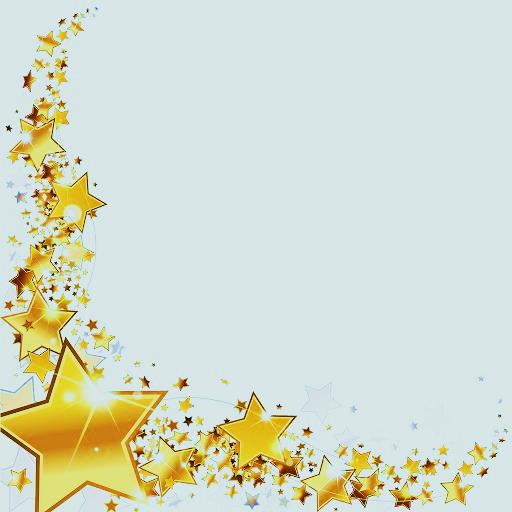 ДОБРО ПОЖАЛОВАТЬ ! 

ЖДЕМ ВСТРЕЧИ С ВАМИ И ВАШИМИ ДЕТЬМИ !!
Эльвира Трифонова 
Координатор проекта «Звёздный путь»
e.trifonovainbox@gmail.com
+7 905 7306410